Telling the time.
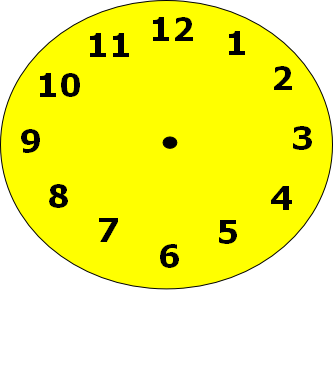 What time is it?
1 o’clock
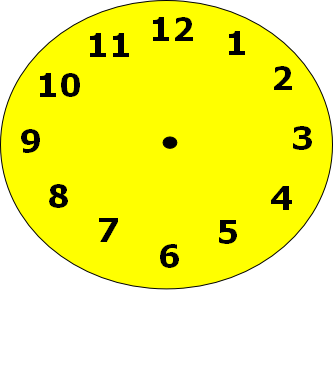 12 o’clock
2 o’clock
Try again
Well done!
Play again
What time is it?
4 o’clock
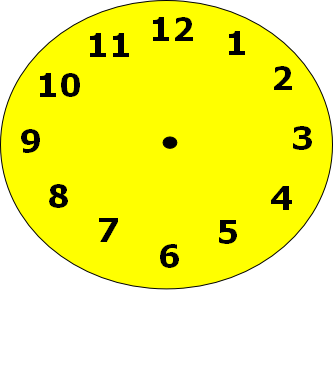 5 o’clock
12 o’clock
Try again
Well done!
Play again
What time is it?
12 o’clock
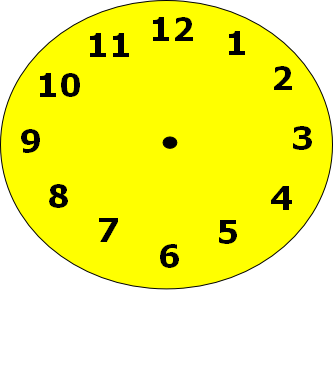 9 o’clock
8 o’clock
Try again
Well done!
Play again
What time is it?
6 o’clock
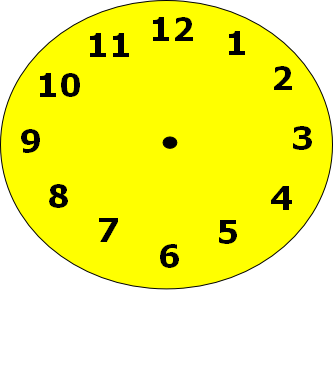 12 o’clock
5 o’clock
Try again
Well done!
Play again
What time is it?
1 o’clock
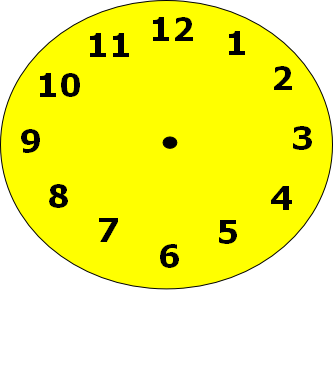 3 o’clock
12 o’clock
Try again
Well done!
Play again
What time is it?
11 o’clock
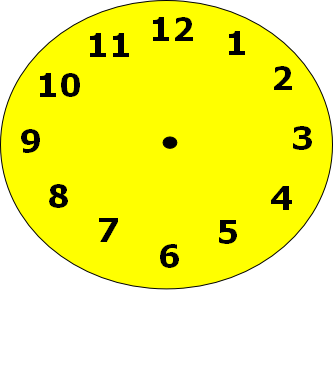 12 o’clock
1 o’clock
Try again
Well done!
Play again
What time is it?
8 o’clock
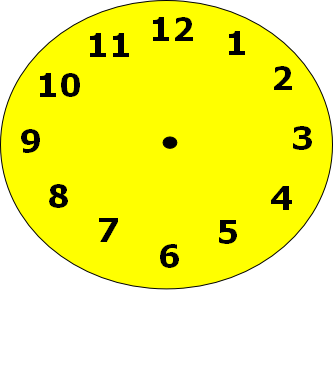 12 o’clock
7 o’clock
Try again
Well done!
Press here for a certificate
Well done! You can read o’clock times.
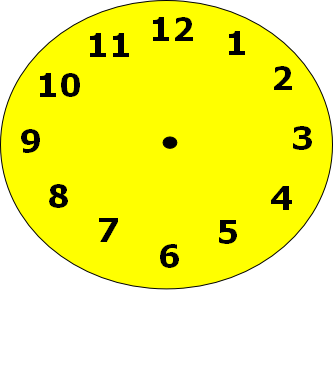 Awarded to:_ _ _ _ _ _ _ _ _ _ _ _ _ _